Agenda Item 18Financial Matters
11th Meeting of KSC Steering Committee

Pampanga, Philippines
(12-14 June 2019)
SAI-India
1
INTOSAI Knowledge Sharing and Knowledge Services Committee
Allocation
25% of INTOSAI’s revenue allotted to Strategic Goals 
To be shared equally among all goal chairs for years 2017, 2018 and 2018
Euro 18921 and 19502 and  was provided for 2017 and 2018. 
Euro 2955.75 has been received for 2019
Euro 16,000 more expected for this year
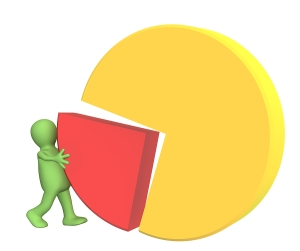 Allocation towards INTOSAI Community Portal
9th KSC SC approved utilization of allocation for revamping of the INTOSAI Community Portal.
Require Euro  15000 for the development and Maintenance of INTOSAI Community Portal.
Hiring of full time consultant necessary for Content management of INTOSAI Community Portal. 
This would entail a cost of about Euro 7500 a year on recurring basis. 
Developing a mobile app for CoP, once the design of CoP is stabilized, would entail a one time cost of about Euro 3000.
Some proposals for utilisation of remaining Budget allocation of 2017-2019
WGEPPP (SAI France) has requested funds for translation of documents in French.
WGKNI (SAI Russia) has requested assistance in holding the Annual meeting of WGKNI. 
WGEI to organize and facilitate trainings and workshops .
Funds allocation to WGs
After making provision for Portal and other crosscutting priorities, funds to be divided equally among all WGs 
subject to the condition that WG will utilize the funds for  activities approved in KSC Work Plan in force
Proposal in the prescribed template to be  forwarded to Goal Chair. 
Share not utilized by WG within the year of allotment, to be carried forward to next year. 
KSC Steering Committee may also consider allocation of  share of one WG to another WG on the merit of ease case.
Utilization certificate to be forwarded by WG chair to Goal Chair
Project Proposal Format
Description of the area for which funding is requested (Demonstrated need for projects and initiatives)
Link it with the approved Working Group Work Plan commitments
Link with approved KSC  Work Plan commitments
Description of anticipated benefits and timeframe for their accrual
Description of feasibility and risks
Estimated cost of the proposal (€)
Discussions and Approvals
Proposals to the Steering Committee
Hiring of full time media consultant - Euro 7500 a year. 
Develop a mobile app for CoP             - Euro 3000.
(to be undertaken only when sufficient level of participation is achieved)
After making provision for Portal and other crosscutting priorities, divide funds equally among all WGs.
The unutilized share will be carried forward to the next year. 
KSC SC may allocate unutilized funds to another WG.
Project Proposal format.
THANK YOU
8